Symbols of the United Kingdom of Great Britain and Northern Ireland
Symbols of the United Kingdom of Great Britain and Northern Ireland
Flag of the UK is called Union flag or “Union Jack”
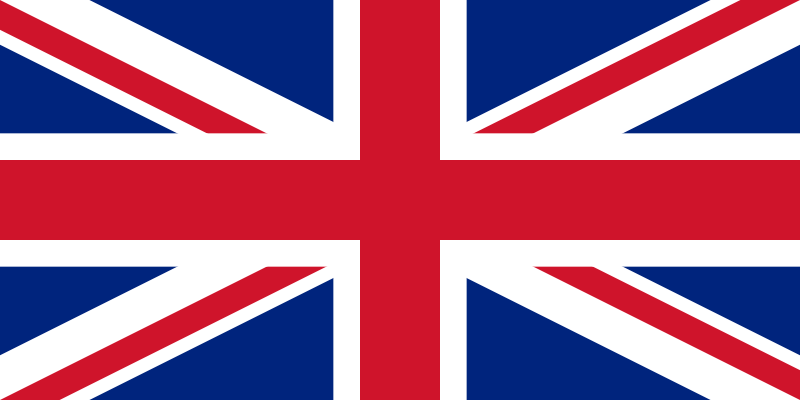 National Animals
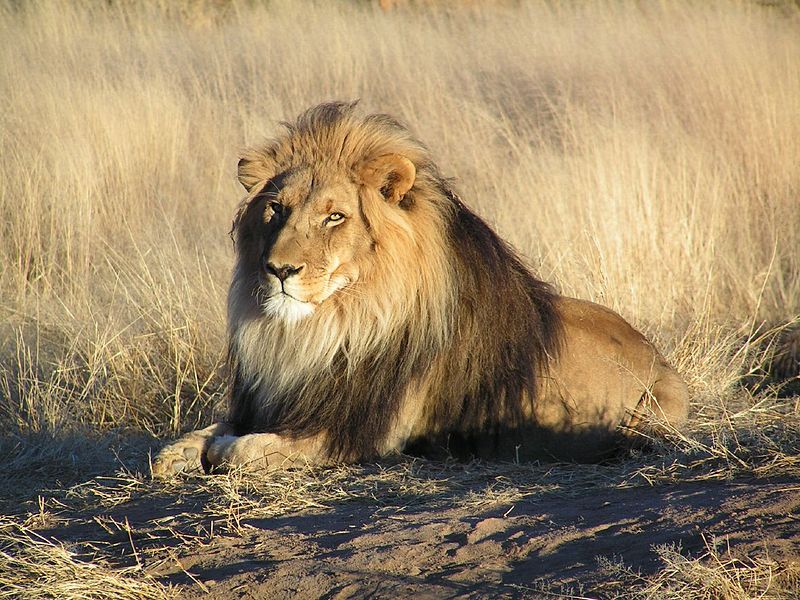 Lion


Bulldog
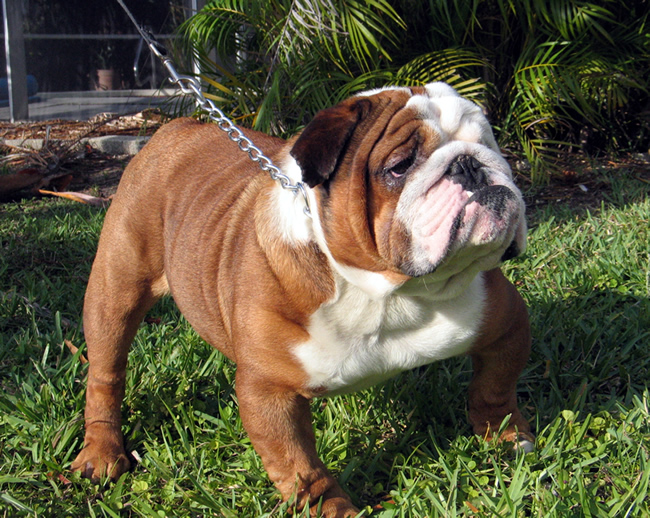 Coat of Arms of the United Kingdom
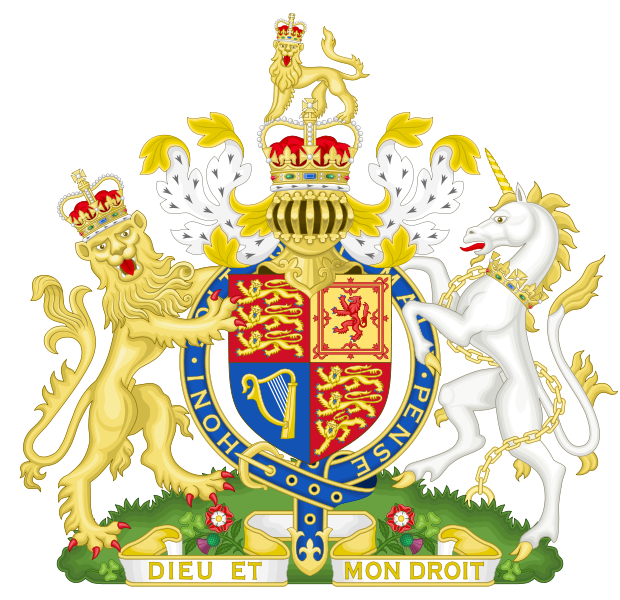 The Royal coat of arms of the United Kingdom is the official coat of arms of the British monarch, currently Queen Elizabeth II.
National flag of England (Saint George’s cross)
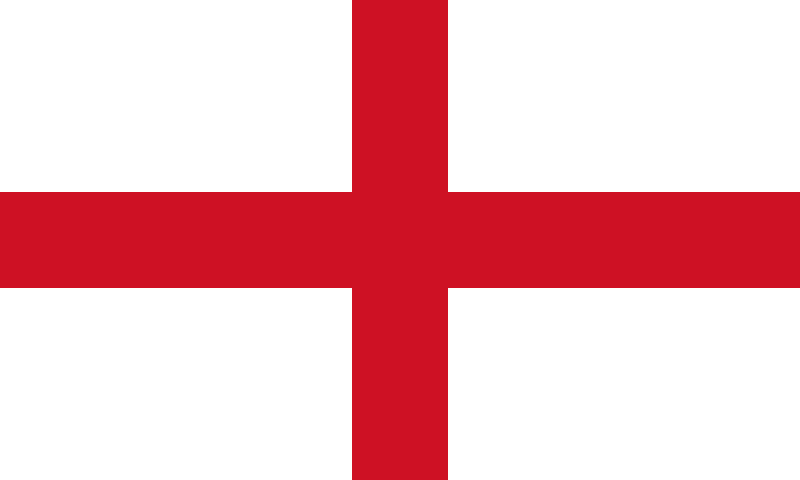 Patron SaintSaint George
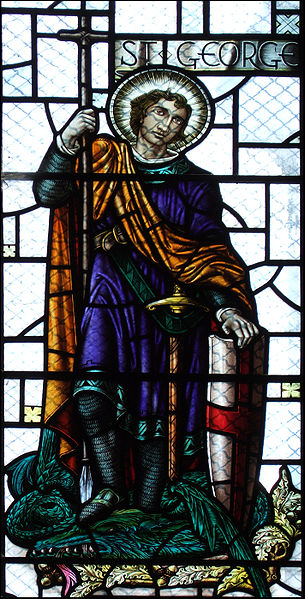 Saint George
  (c. 275/281 – 23 April 303)
   was a Roman soldier. His memorial is celebrated on 23 April, and he is regarded as one of the most prominent military saints.
National flower of EnglandTudor’s rose
It takes its name from Tudor dynasty. It is a symbol of beefeaters  and yeomen.
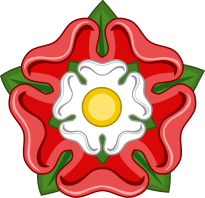 National animal of EnglandLion
It traditionally symbolises bravery, strength, and royalty, since traditionally, it is regarded as the king of beasts.
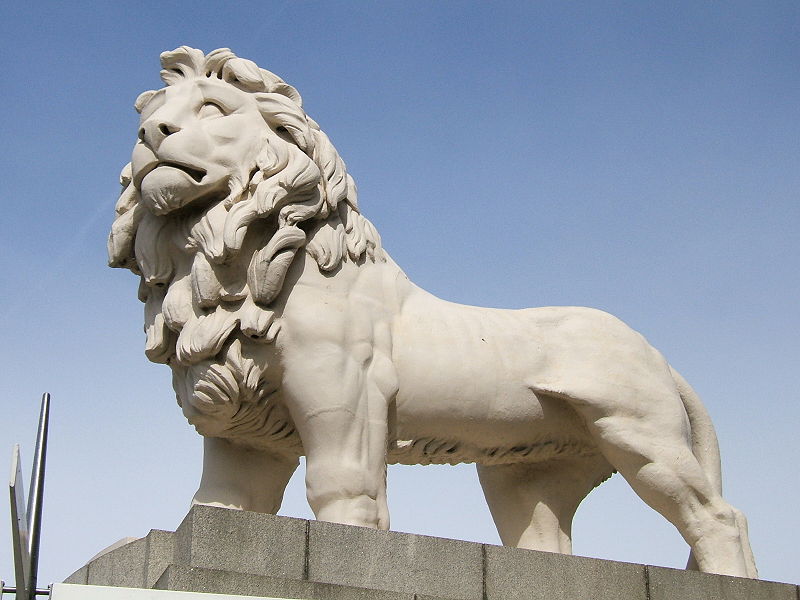 Coats of Arms of England
The Coats of Arms is symbolises England and its monarchs. It did not change since the reign of Richard I.
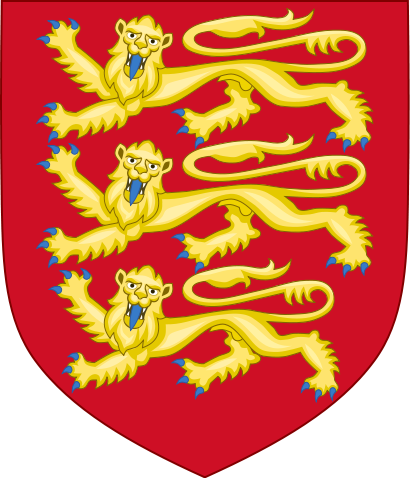 National flag of Scotland (Saint Andrew’s cross)
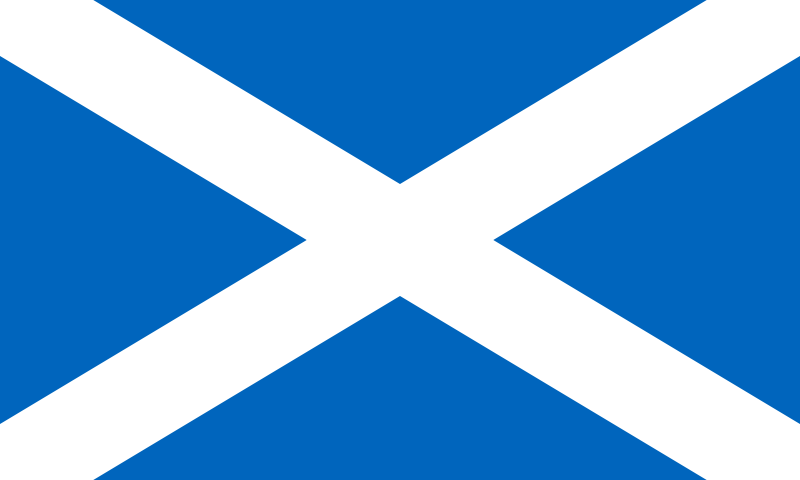 Patron SaintSaint Andrew
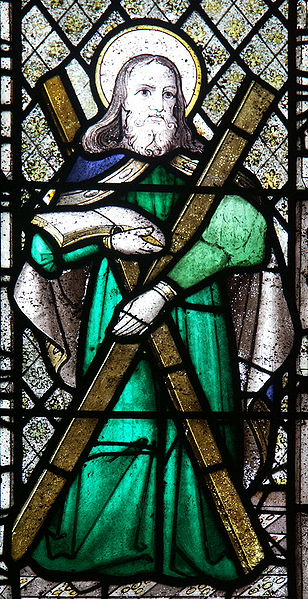 Saint Andrew ( from the early 1st century—mid to late 1st century AD),  is a Christian apostle and the brother of Saint Peter. He was a fisherman. Later he was the founder and the first Bishop of  the Church of Byzantium.
National flower of Scotland Thistle
According to the legend  a sleeping party of Scots warriors were saved from ambush by an invading Norse army when one of the attackers trod on a thistle with his bare feet. His cries raised the alarm, the roused Scots duly defeated the invaders, and the thistle was adopted as the symbol of Scotland. Unfortunately, there is no historical evidence for this, but Scots, like other nations, love a good story.
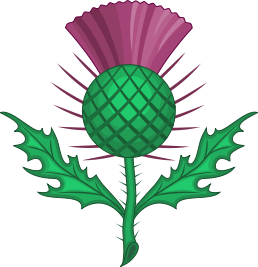 National animal of ScotlandUnicorn
the Unicorn is the mythical creature, it is also a popular Scottish symbol, Unicorns are associated with Royalty since at least the time of the Romans. It symbolizes innocence and purity, healing powers, joy and even life itself.
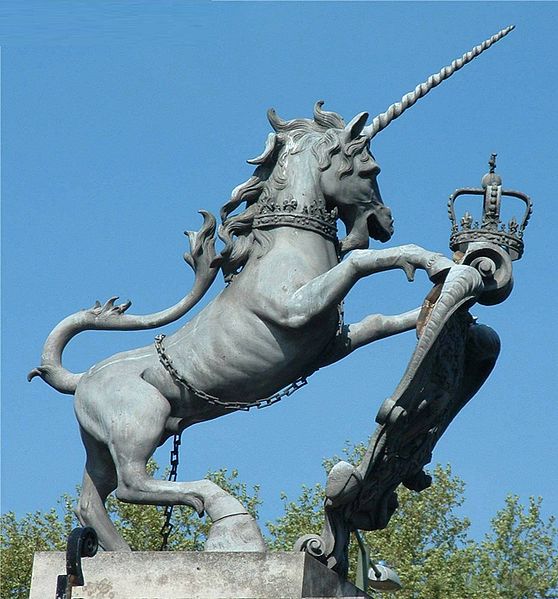 Coats of Arms of Scotland
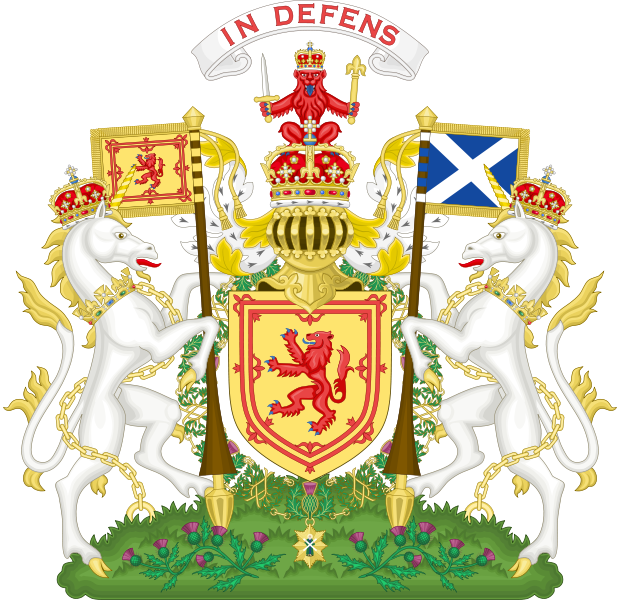 The Royal Coat of Arms of Scotland was the official coat of arms of the monarchs of Scotland, and was used as the official coat of arms of the Kingdom of Scotland until 1707.
National flag of Wales (The Red Dragon)
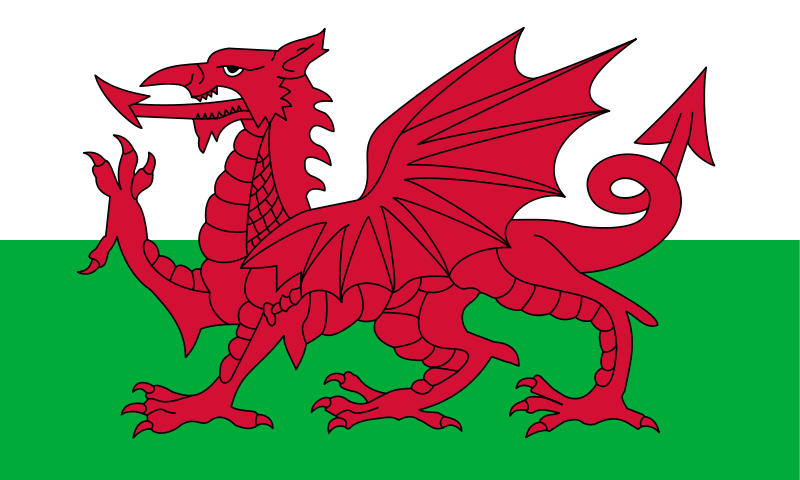 National flowers of WalesDaffodil and Leek
The daffodil is the national flowers  of Wales, people wear on St  David' s Day each 1 March. 
The vegetable called leek is also considered to be a traditional emblem of Wales. One is that St David advised the Welsh, on the eve of battle with the Saxons, to wear leeks in their caps to distinguish friend from foe.
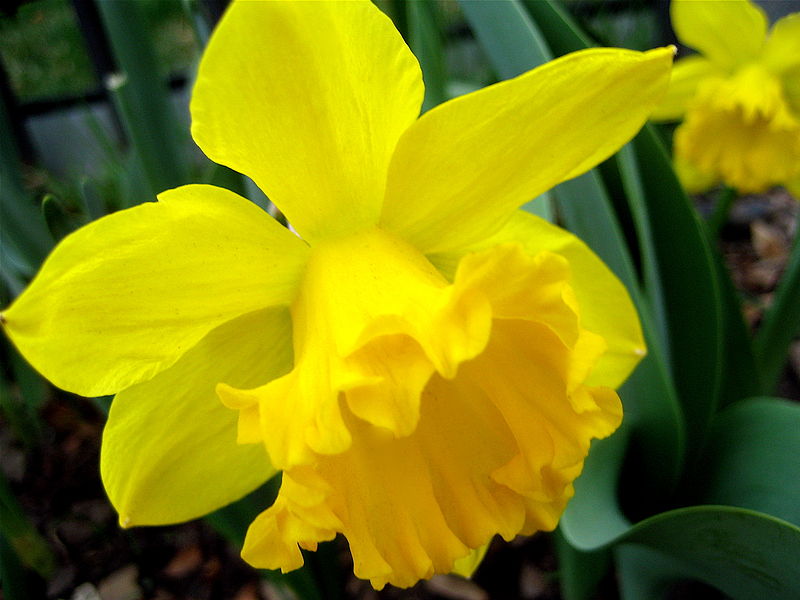 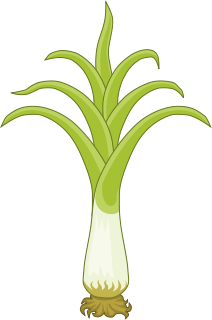 National animal of ScotlandRed Dragon
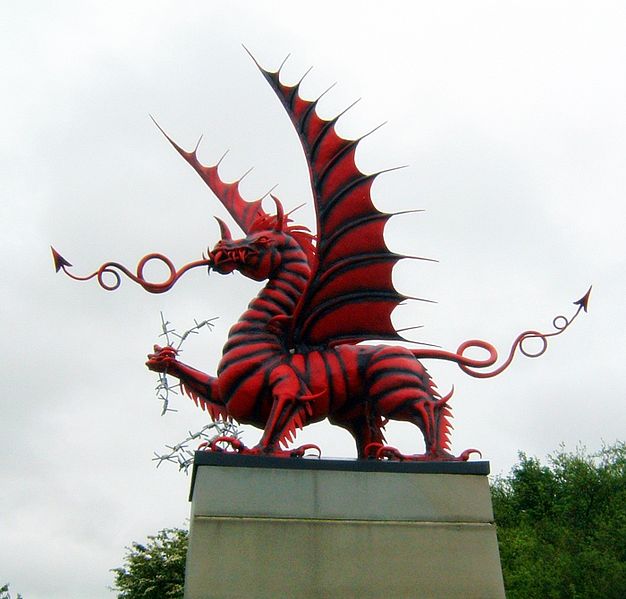 The Red Dragon is a popular Welsh symbol. This myth of Red Dragon is connected with a Red (The Native Britons) and a White (The Saxon Invaders) dragon battling, with the red dragon being victorious.
National flag of Northern Ireland
There is no official National flag of Northern Ireland or any unofficial flag universally supported in Northern Ireland.
Patron SaintSaint Patrick
When he was about 16, he was captured from his home by Irish raiders and taken as a slave to Ireland, where he lived for six years before escaping and returning to his family. After entering the Church, he returned to Ireland as a bishop, but little is known about the places where he worked.
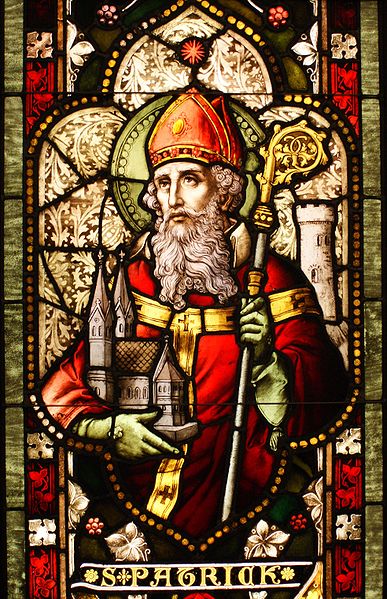 National flower of WalesShamrock
The Shamrock, a three-leafed plant similar to a clover, which is an unofficial symbol of Ireland and Northern Ireland. Shamrocks bring good luck. This flower is related to an Irish tale of St. Patrick, which tells of how Patrick used the three-leafed shamrock to explain the Trinity. His followers adopted the custom of wearing a Shamrock on his feast day.
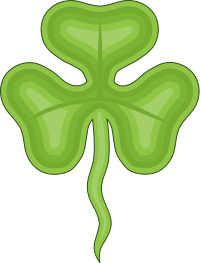 Coats of Arms of Northern Ireland
There is no official coats of arms of Northern Ireland